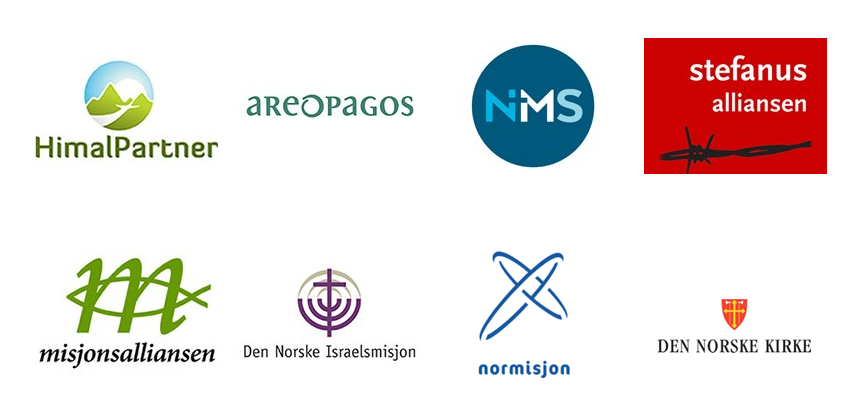 SMM 25 år
955 menigheter i Den norske kirkehar gjennom SMM-samarbeidet bl.a. bidratt til at:
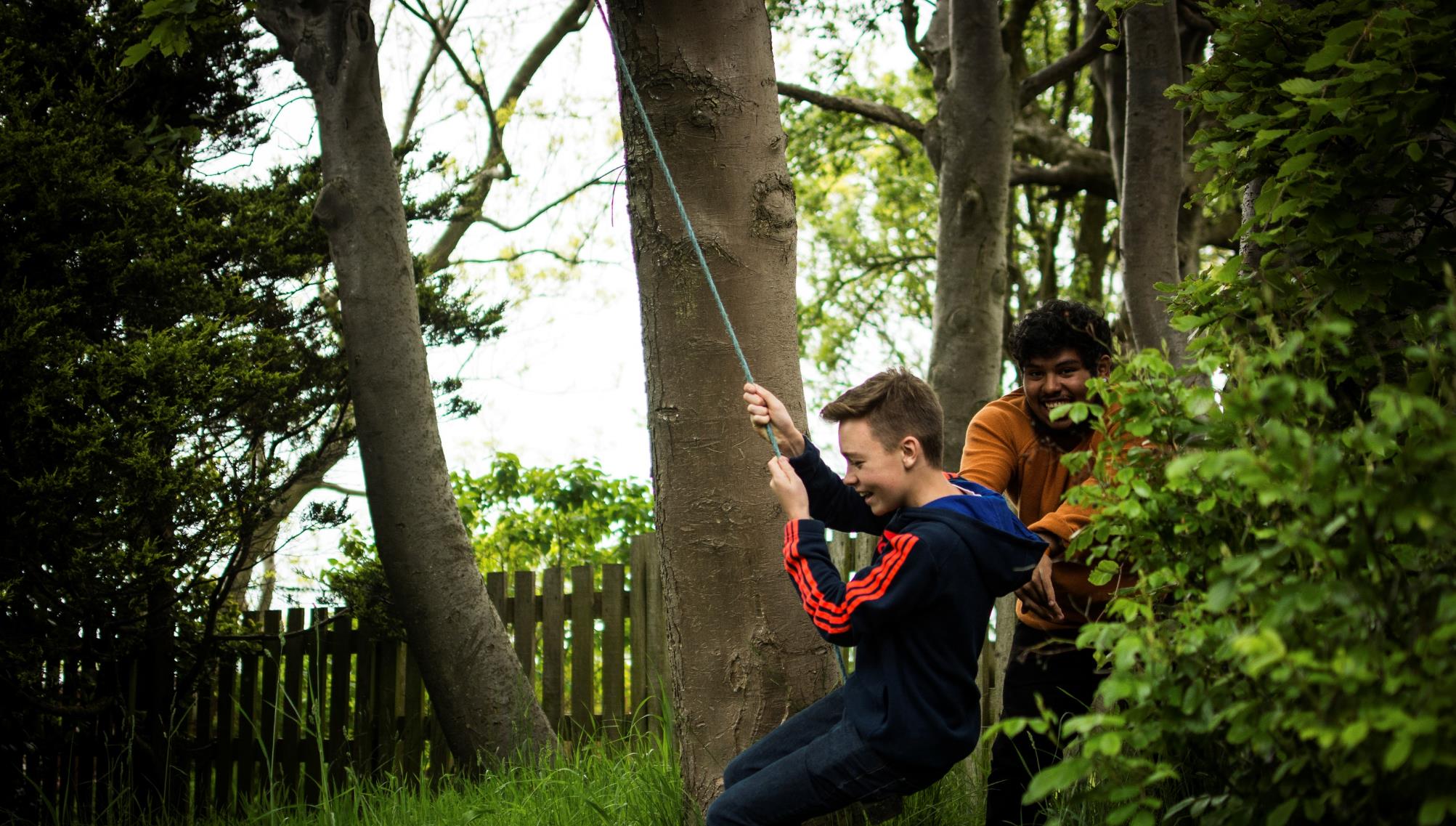 ENGLAND
Ungdommer i kontakt med kirken i Carlisle bispedømme:
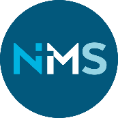 2010: 235 ungdommer
2018: 1957 ungdommer
Også en økning fra 10 til 105 unge ledere bare de to siste årene.
Foto: Kristian Mjølsneset
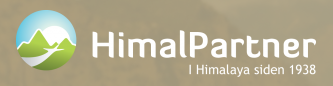 NEPAL
Menighetene 
på Sunnmøre har bidratt til å gjenreise 
8 skoler etter jordskjelvet i Nepal (2015)
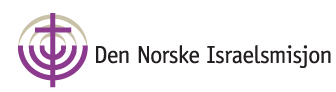 ISRAEL
5 freds - og forsoningskonferanser 

Utrustet  150 israelske, palestinske og norske ungdomsledere til fredsagenter.

Både israelere og palestinere velger forsoningens vei!
Prosjektet Bridgebuilders
KINA
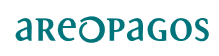 Kinesiske ungdommer med utviklingshemming gjemmes ikke lenger bort i skam.
 De reiser på tur med dagsenteret sitt.
NEPAL
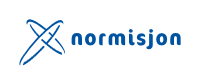 Østenstad menighet i Asker har sendt mer enn 1000 tepper til Okhaldhunga sykehus i Nepal
EGYPT
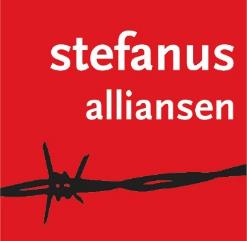 Anastasia i Egypt:Fra kortkurs til masterutdanning på 10 år!
FILIPPINENE
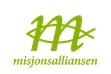 Diakoni, 
fra kirke til 
kirke i 10 land